Welcome to LGBTIQA+ Ally Training

Developed by the Safe Zone Project
www.TheSafeZoneProject.com 

Presented by
The Montana Family Center
www.mtfamilycenter.org
Introductions 

Presenters today are:



Please introduce yourself with:
Your Preferred Name (how you want to be addressed in this group)
Your Preferred Pronouns
Two Learnings That You’d Like to Leave This Training With
GROUP NORMS
Be Smarter than Your Phone

Questions, Questions, Questions

Vegas Rule

LOL

Share the Airtime

Reserve the Right to Change Your Mind
First Impressions of LGBTQ People
When was the first time you can remember learning that some people are lesbian, gay, bisexual, or queer?

Where did most of the influence of your initial impressions/understanding of lesbian, gay, bisexual, and queer people come from? (e.g., family, friends, television, books, news, church)

When was the first time you can remember learning that some people are transgender?

Where did most of the influence of your initial impressions/understanding of transgender people come from? (e.g., family, friends, television, books, news, church)

How have your impressions/understanding of LGBTQ (lesbian, gay, bisexual, transgender, and queer/questioning) people changed or evolved throughout your life.
LGBTQ-INCLUSIVE LANGUAGE DOs and DON’Ts
Avoid Saying                   Say Instead                        Why? 					Example
LGBTQ-INCLUSIVE LANGUAGE DOs and DON’Ts
Avoid Saying                   Say Instead                        Why? 					Example
LGBTQ-INCLUSIVE LANGUAGE DOs and DON’Ts
LGBTQ-INCLUSIVE LANGUAGE DOs and DON’Ts
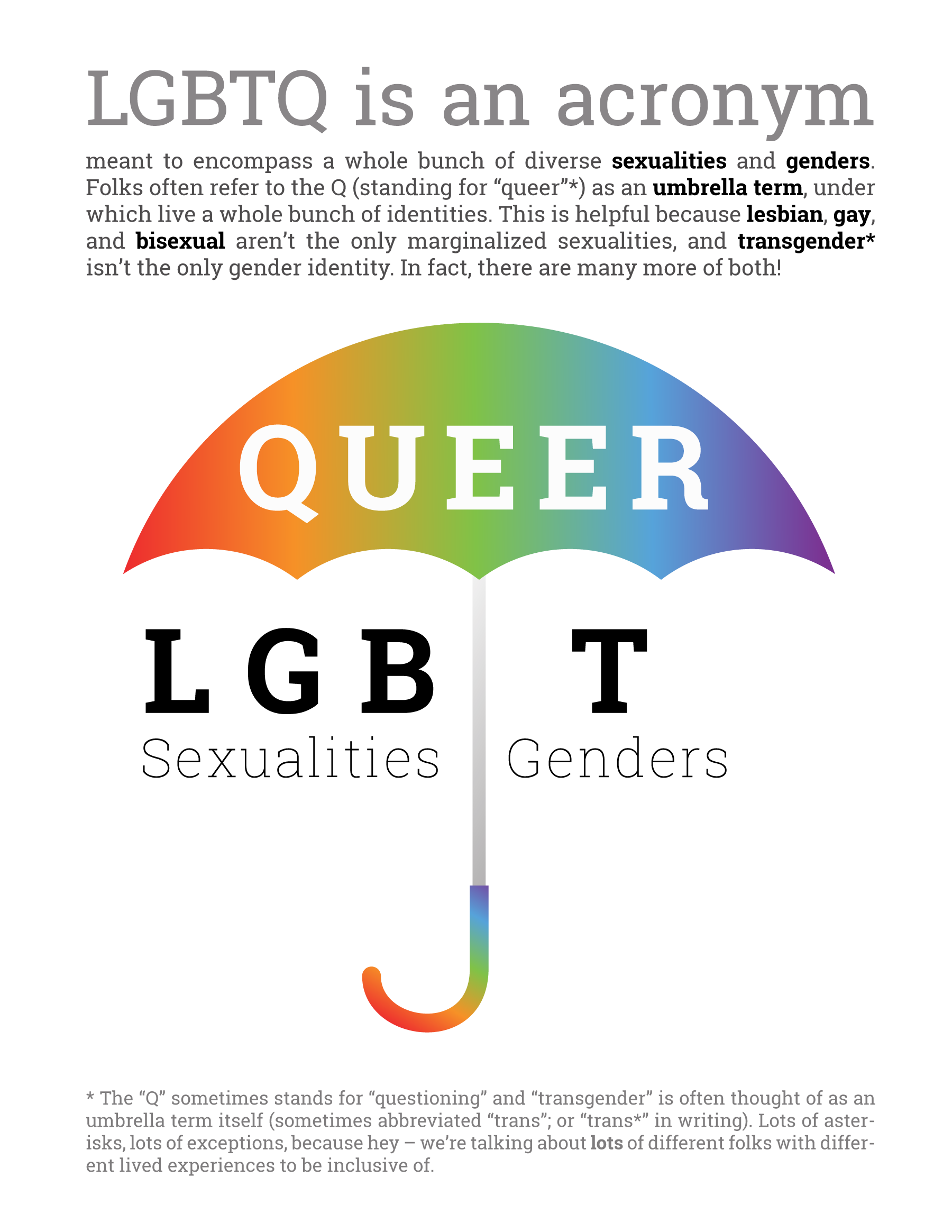 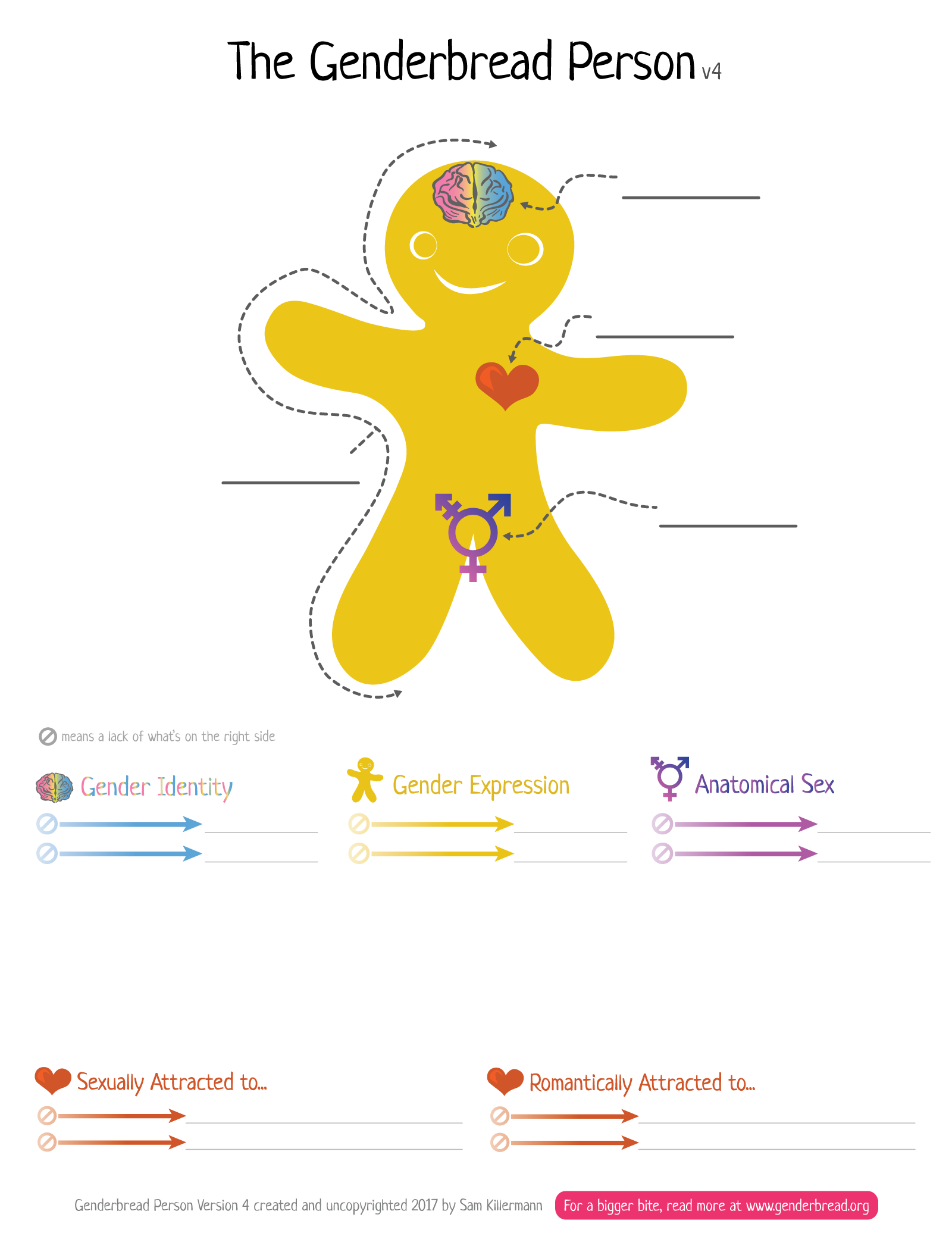 Identity
Attraction
Expression
Sex
Woman-ness
Femininity
Female-ness
Man-ness
Masculinity
Male-ness
Identity ≠ Expression ≠ Sex
Gender ≠ Sexual Orientation
Women a/o Feminine
Women a/o Feminine
Men a/o Masculine
Men a/o Masculine